Засідання Школи лідерів
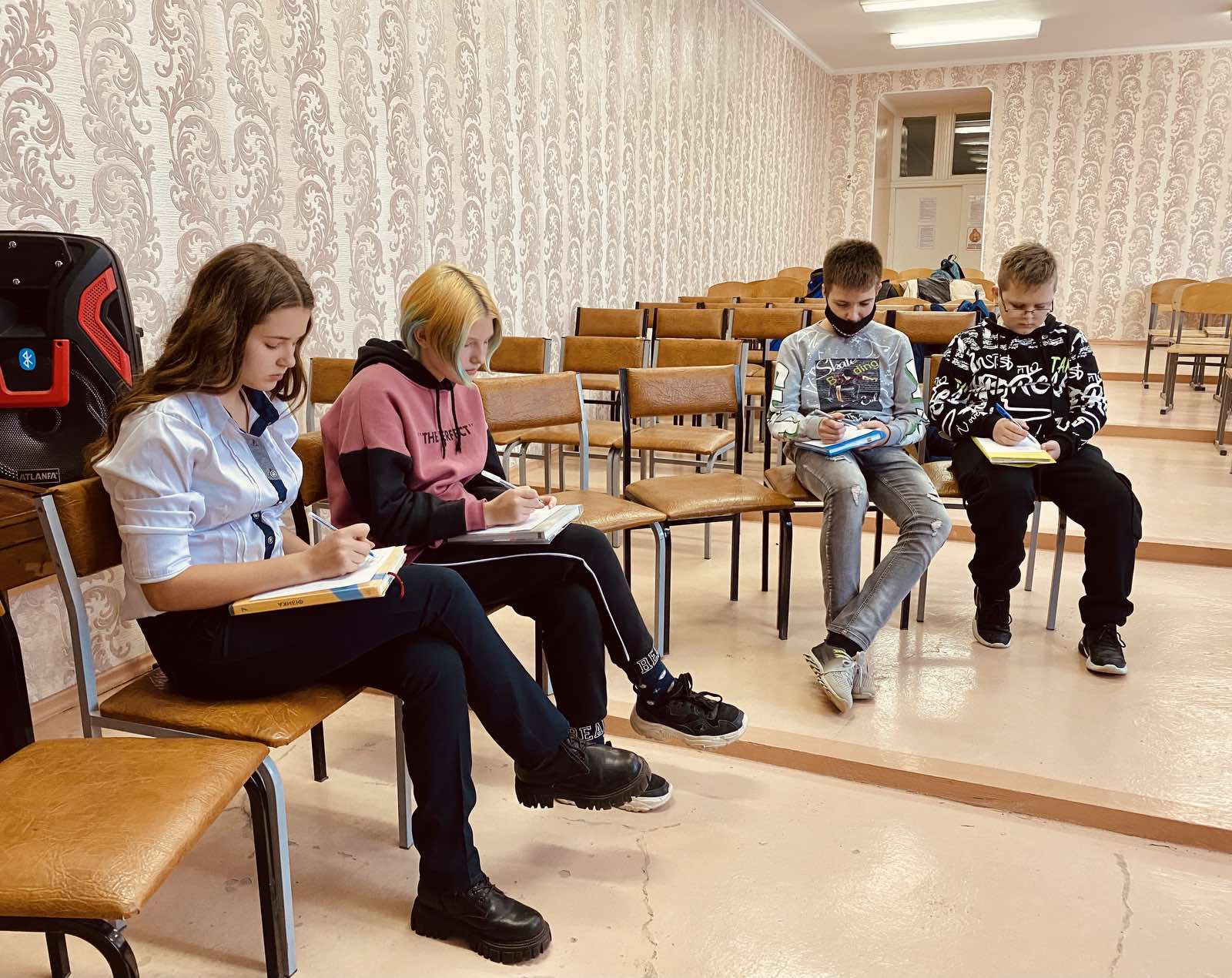 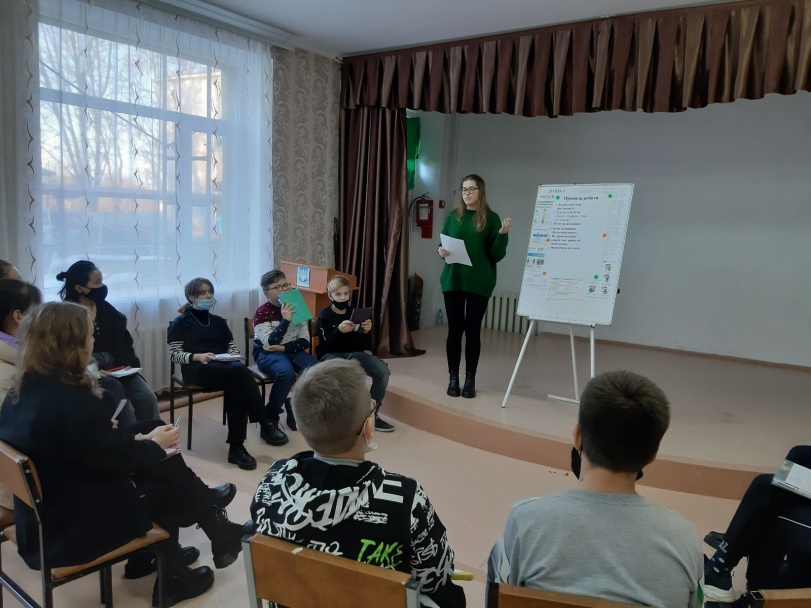 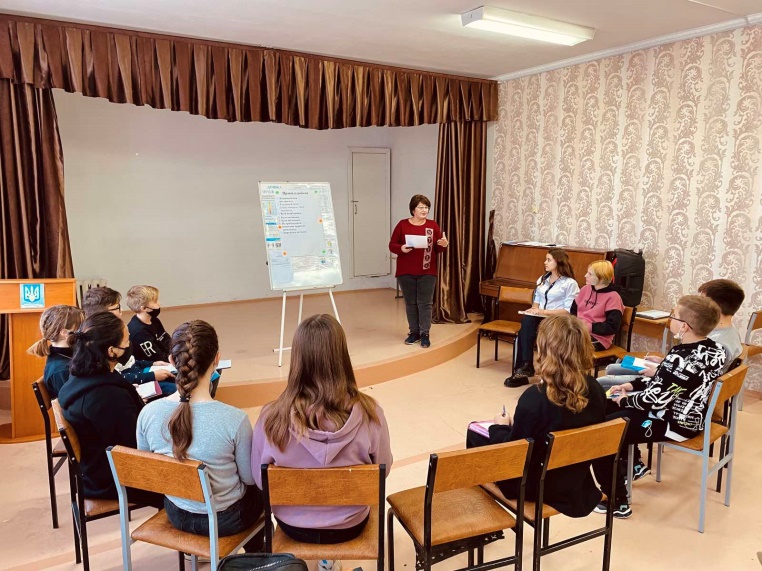 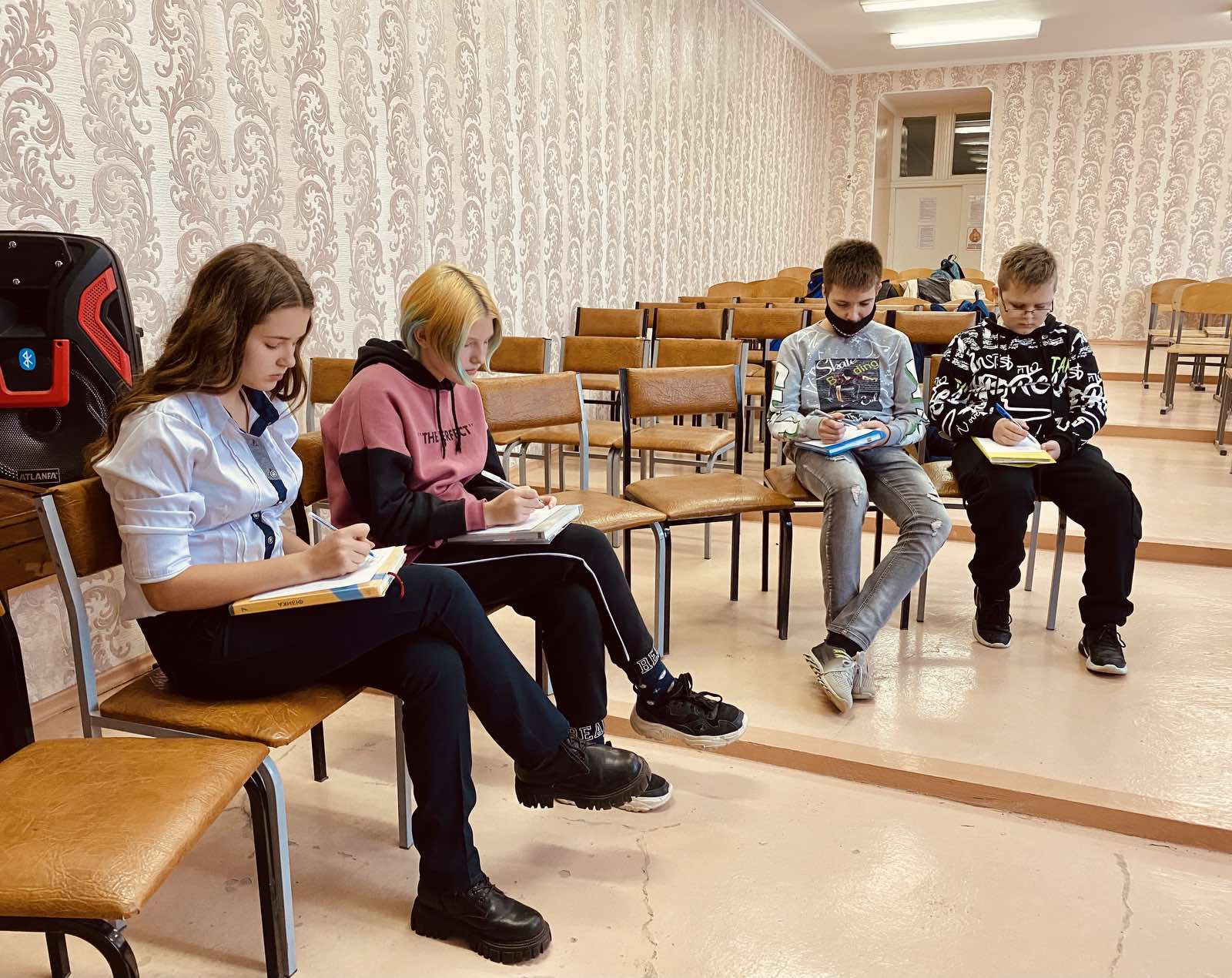 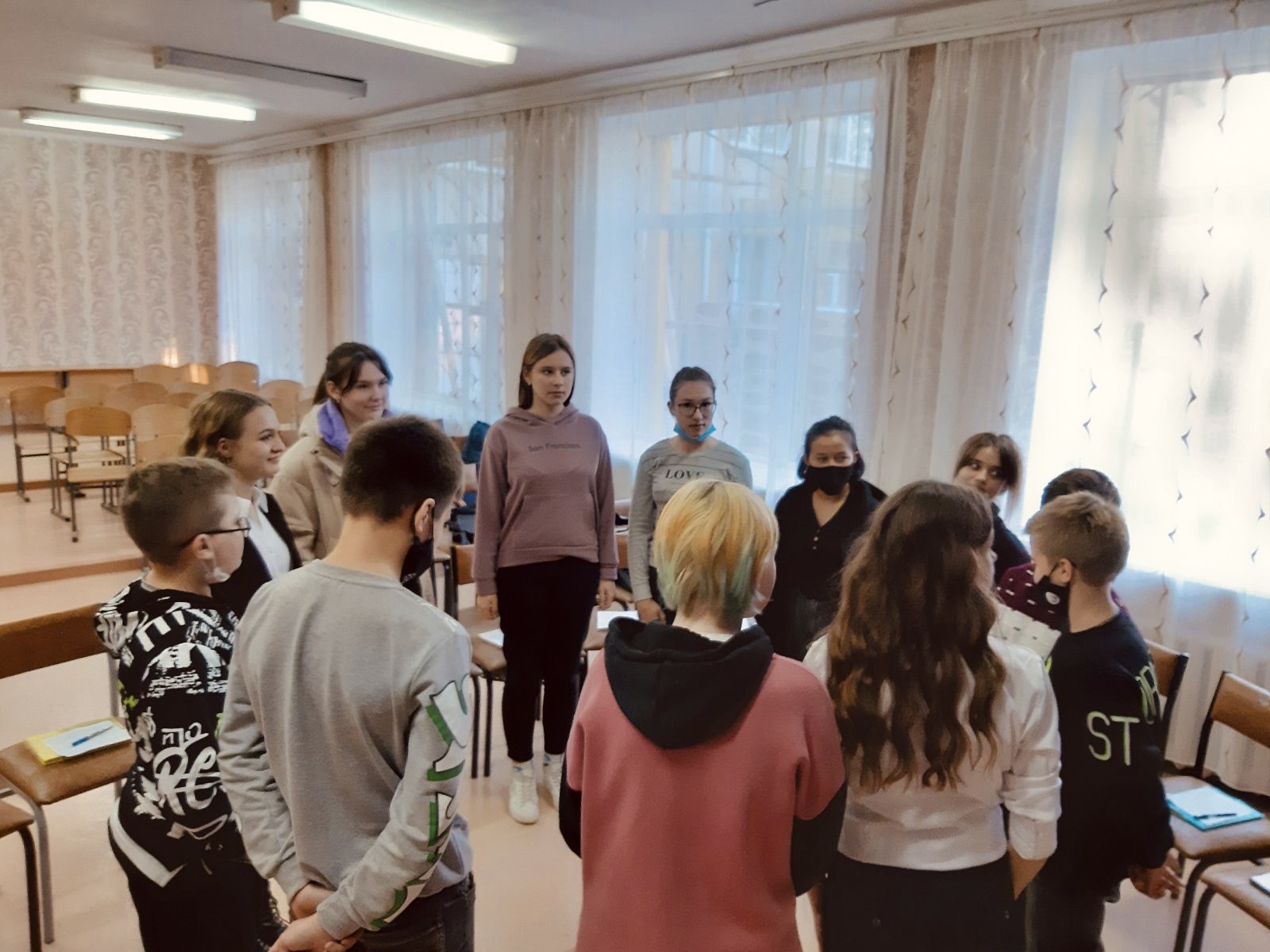 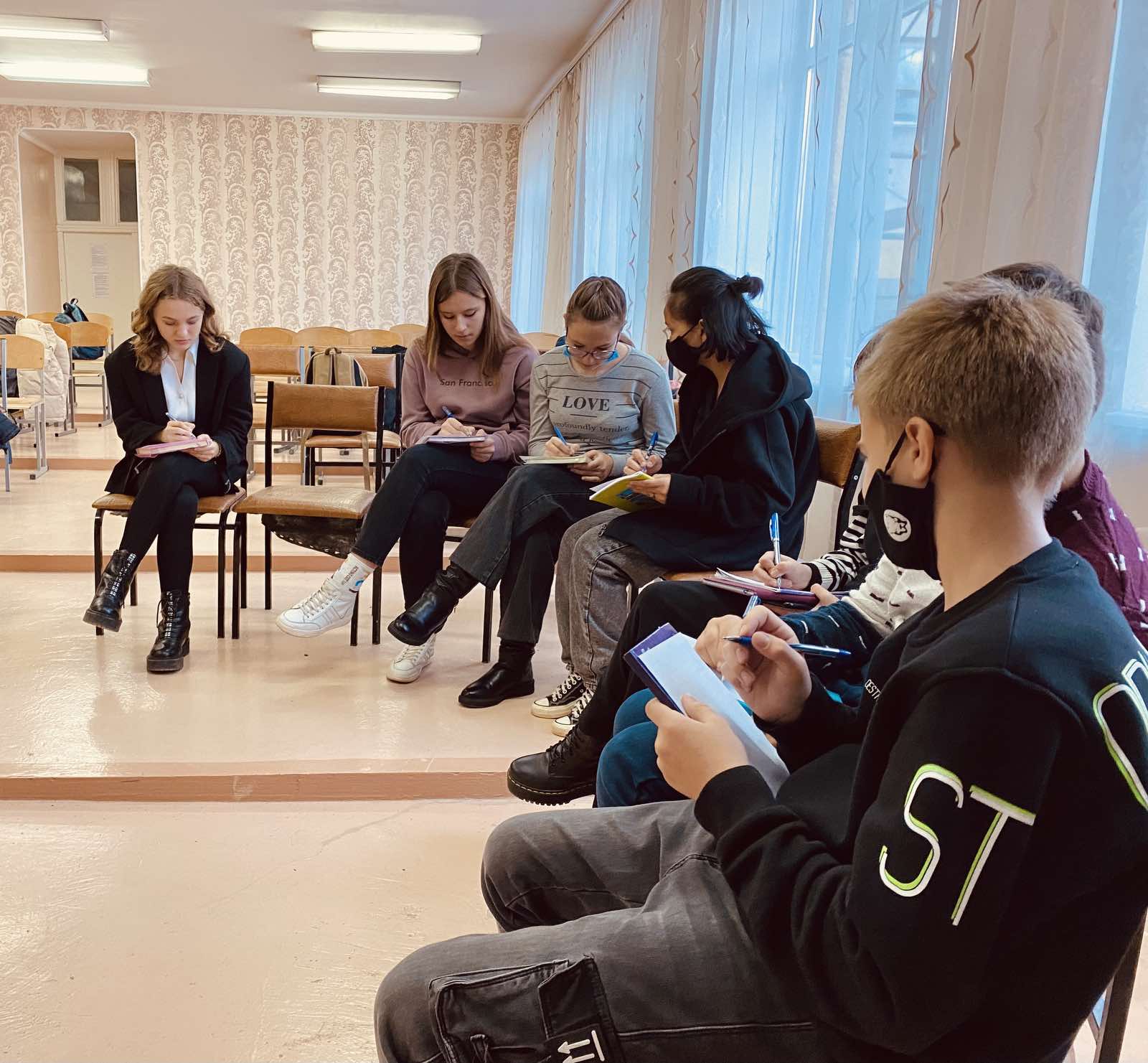 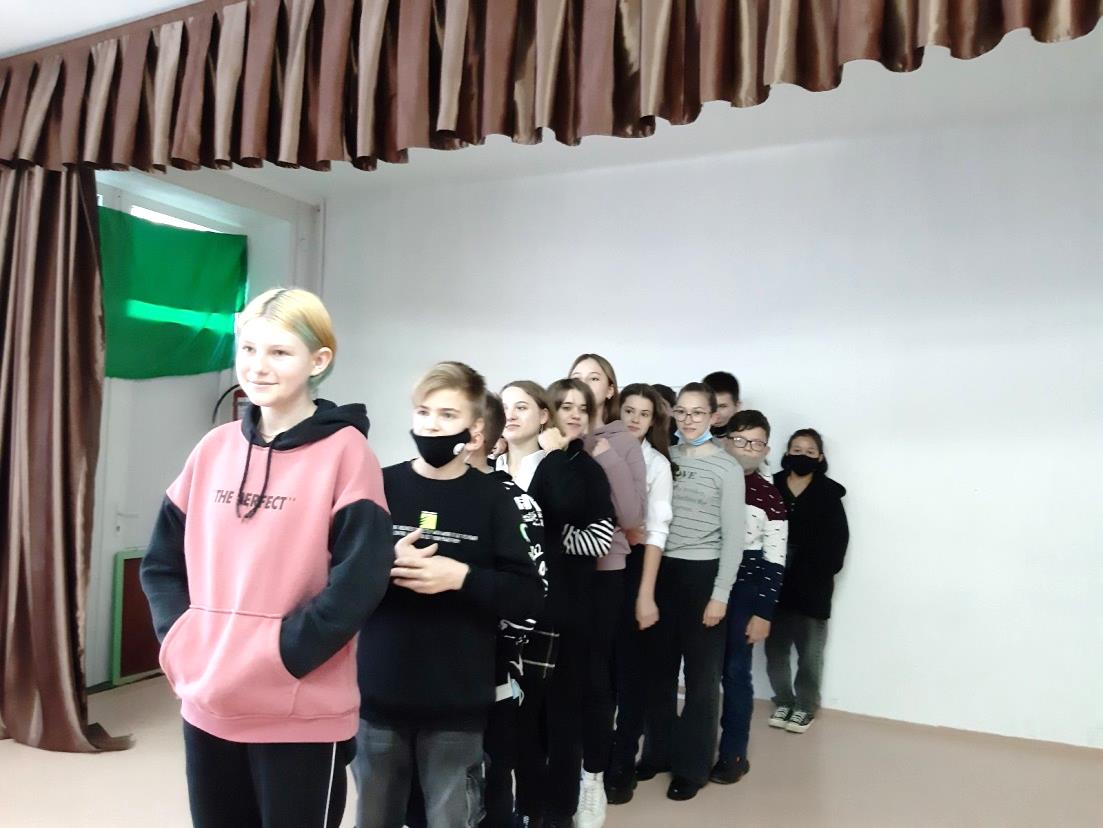 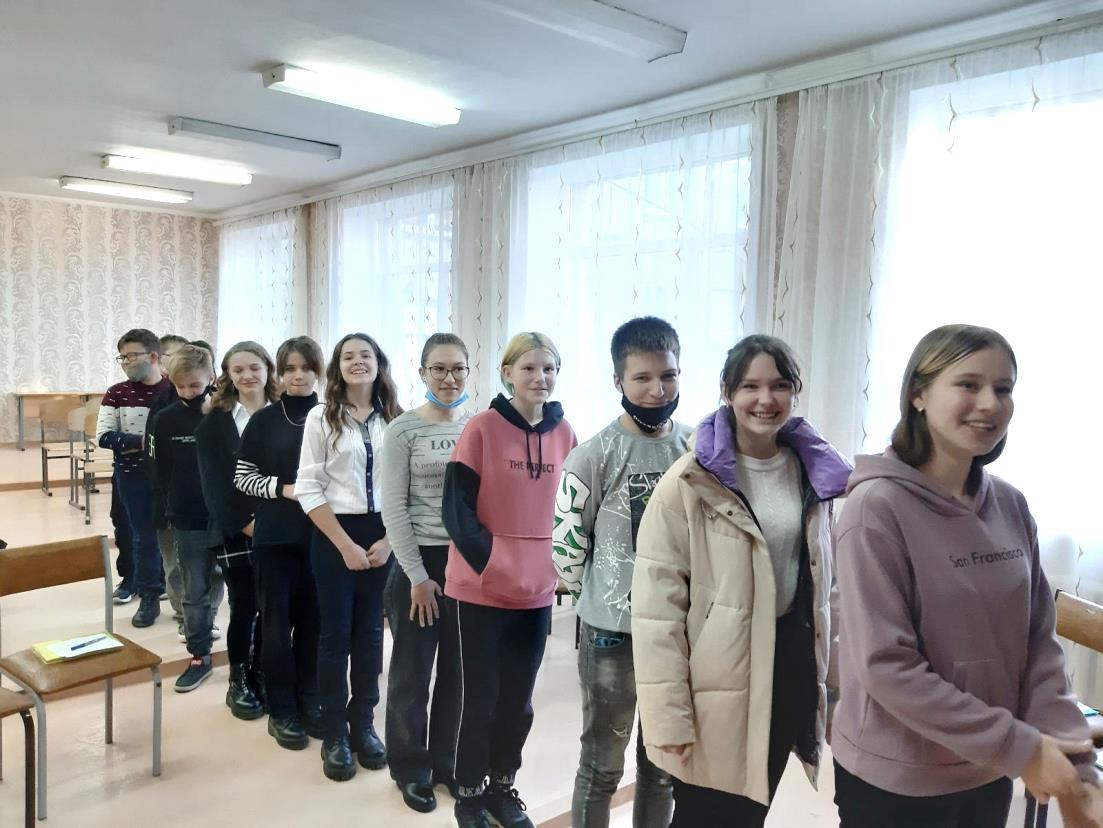 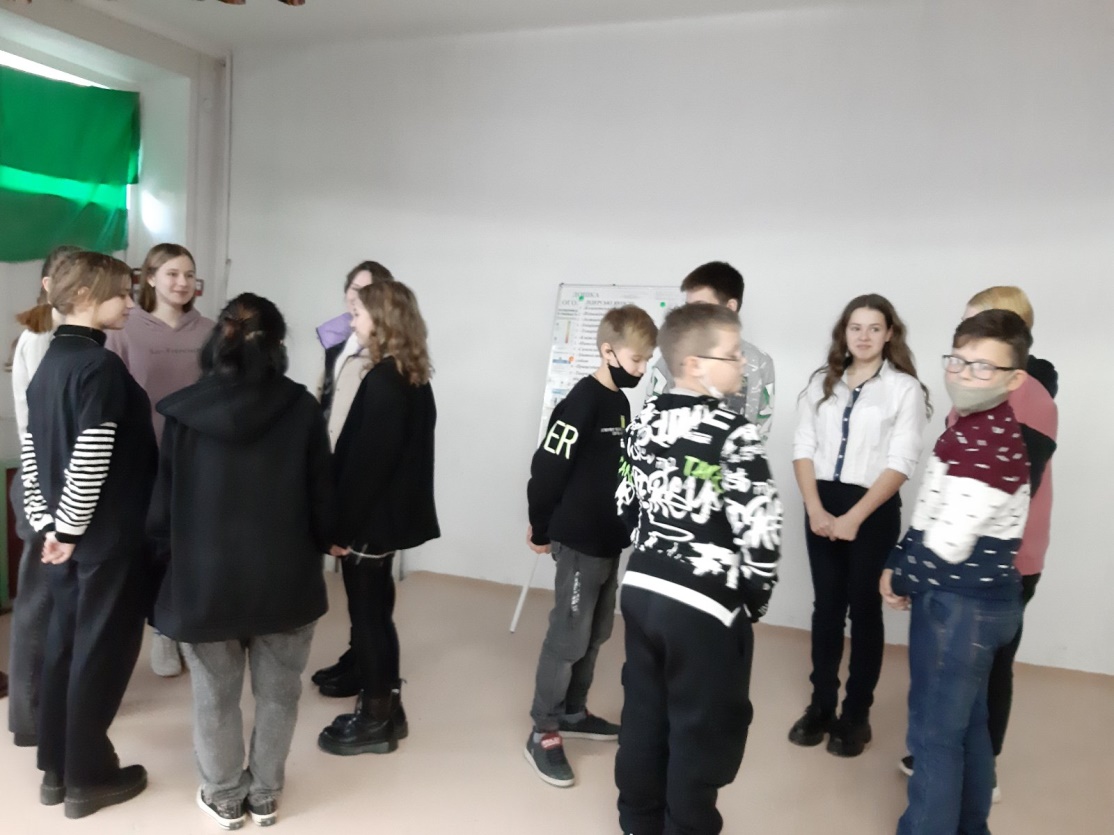 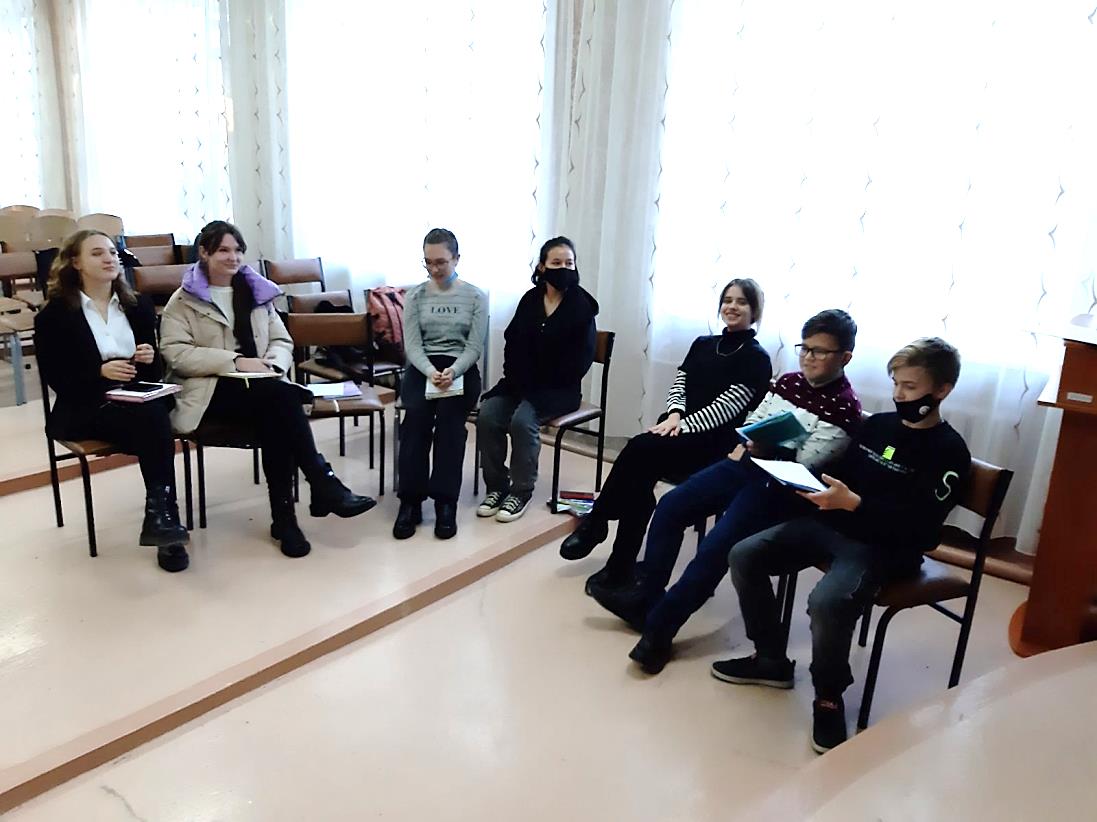 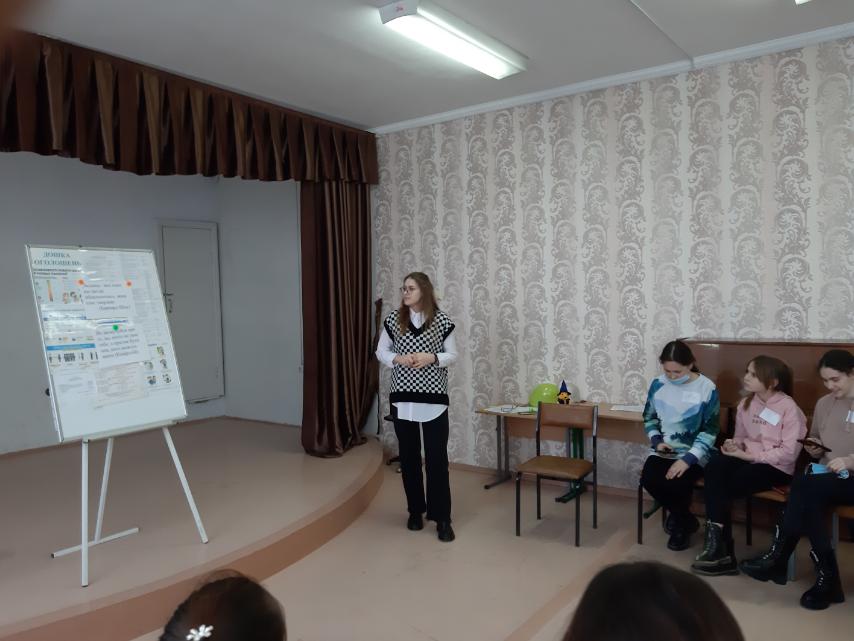 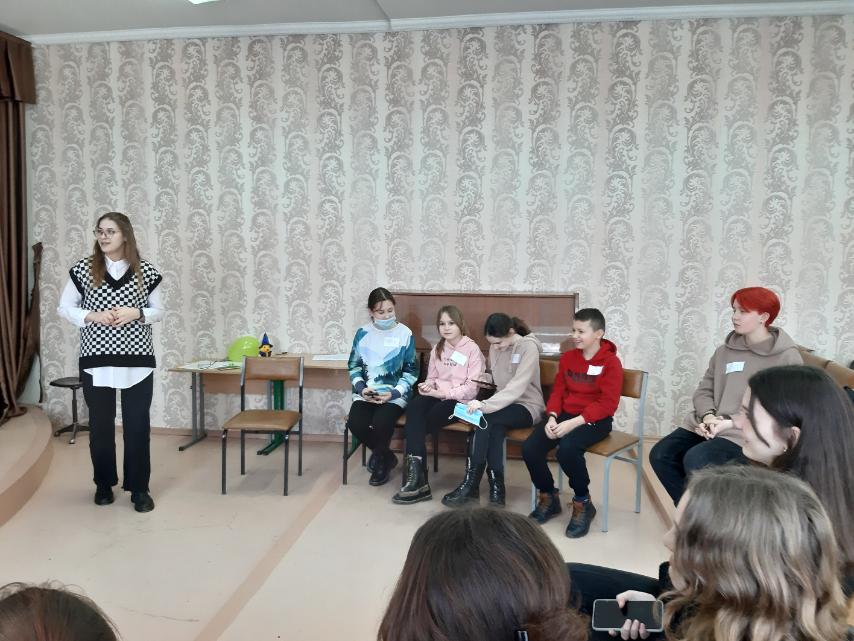 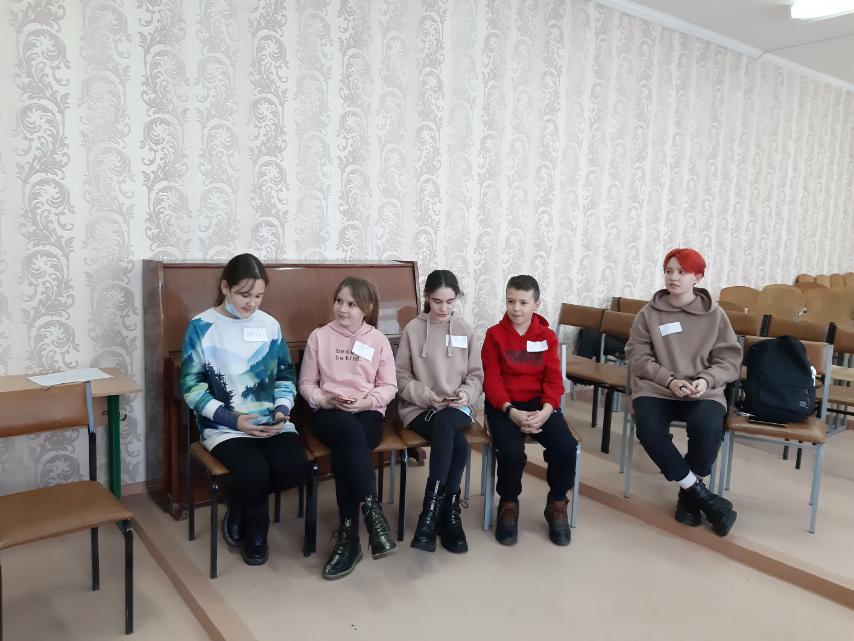